Bridgework
VIRTUAL SESSION | JANUARY 5, 2023
GOOD STORIES
Crafting a Compelling Vision For Change
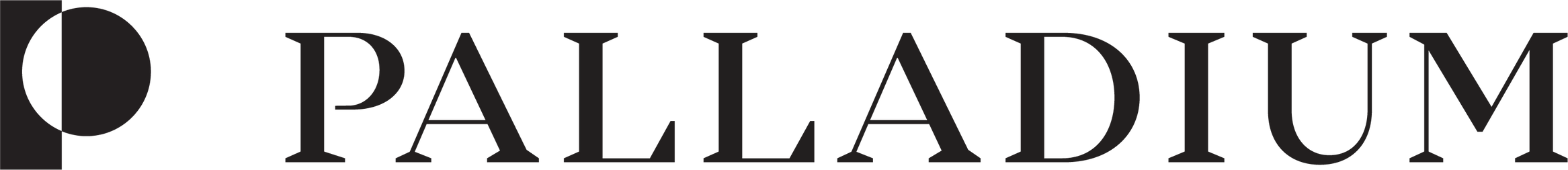 Name: [Insert]
INSTRUCTIONS
PART B: DRAFT A STATEMENT OF PURPOSE

Instructions: Credibility is an important aspect of leadership.  It is especially critical to establish before attempting to lead others through change. It is gained through a unique combination of skill, experience, and perceived authenticity. Perceived authenticity is tricky to pin down, but it works when valid credentials are mixed with a measure of transparency or vulnerability that others can relate to and respect. This exercise invites you to draft Statement of purpose to clarify the change you want top see happen and why it matters. 

This is template we'd like you to use to present your puzzle.  
Reach out with any questions to team@palladiumforum.com
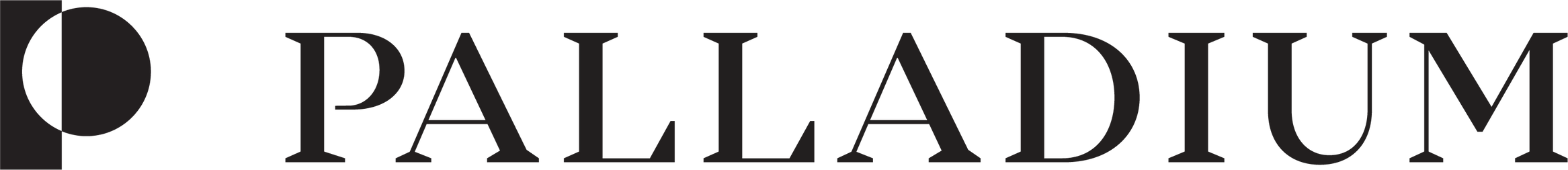 STATEMENT OF PURPOSE
INSTRUCTIONS
Drawing on the puzzlework you've done to date, as well as any insights from your personal reflections, draft a Statement of Purpose that presents your puzzle in terms of a change that is needed, and which addresses the following four elements: 
What is the problem? 
What is the specific change you are proposing? 
What one piece of evidence shows you  others a compelling need? 
What value is represented by the change (e.g. fairness, quality, dignity, etc) and what are the broadest implications? 

Use the slide template provided to share your Statement with others.
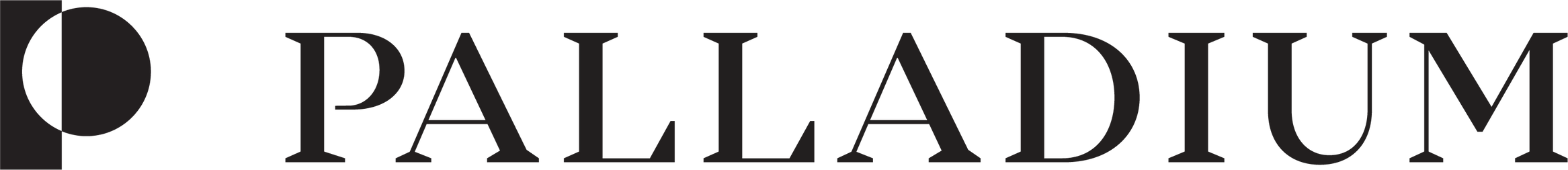 STATEMENT OF PURPOSE
EXAMPLE from Terry Pearce’s Leading Out Loud
Purpose: We need a fundamental change in our system of primary and secondary education in the United States. 

Specific Change: Specifically, we need to focus our efforts and resources on retaining teachers who are passionate and effective in their work and developing those traits in new teachers. 

Compelling Need and Evidence: The need for reform is urgent because our government systems are largely ineffective to improve the system – at the federal level efforts focus on certification and administration or specific curricular standards, yet a 2019 study by the Justice Department revealed that 20 percent of high school graduates could not read their diploma. Based on the total number of graduates in the United States each year, this means approximately half a million of them could not handle the complexity of that small document, which does not even begin to account for the substantial number of dropouts that are also part of this troubling trend. 

Broadest implication and Value Represented: Ultimately, education reform is about fairness. If a system is going to be public , it needs to consistently deliver value for all and not just an elite few. To support our educational system we need to urgently attend to reform efforts at the state and local level.
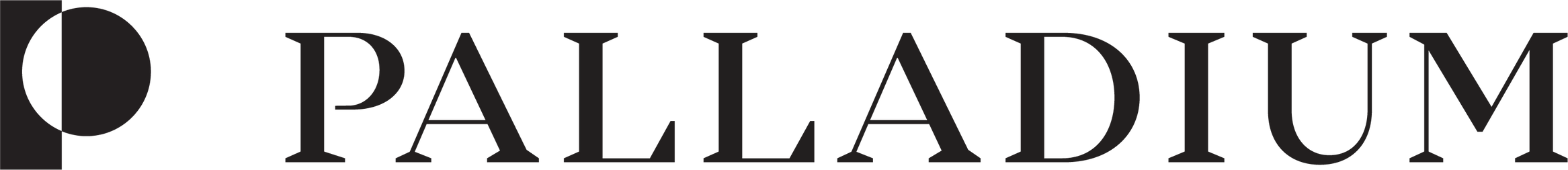 YOUR STATEMENT OF PURPOSE
Purpose:

Specific Change:

Compelling Need and Evidence:

Broadest implication and Value Represented:
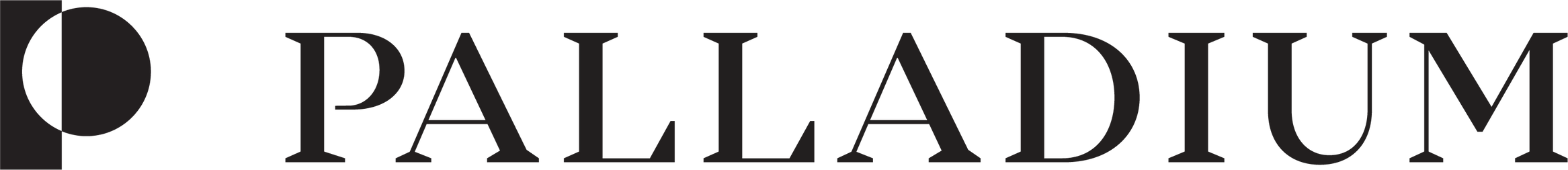